«Путешествие с Колобком»
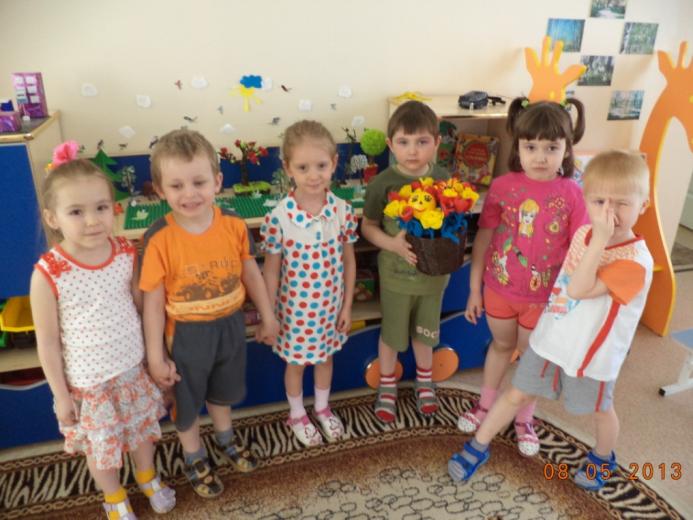 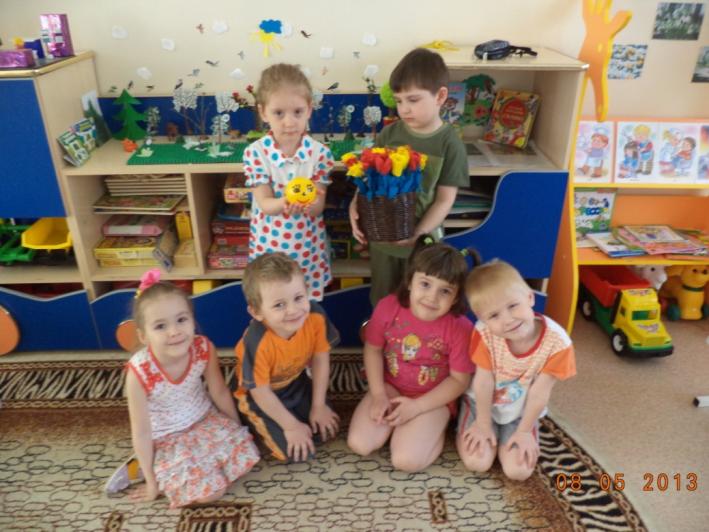 «Осень в лесу»
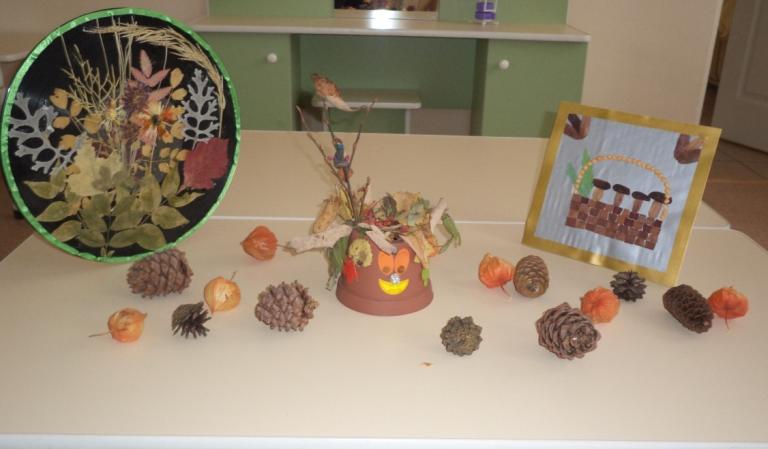 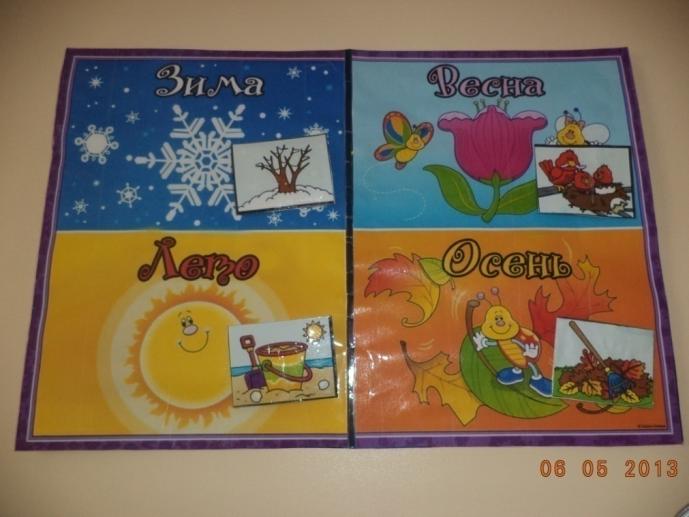 «Я и моя семья»
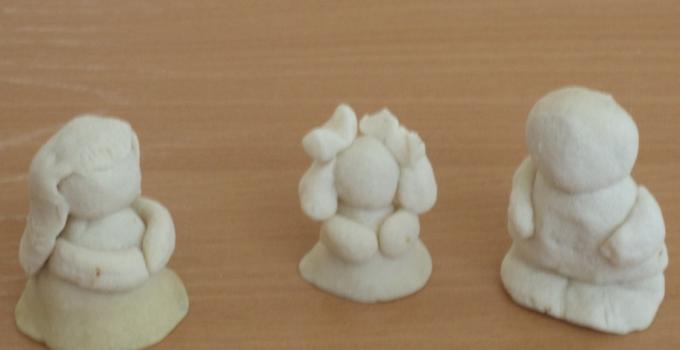 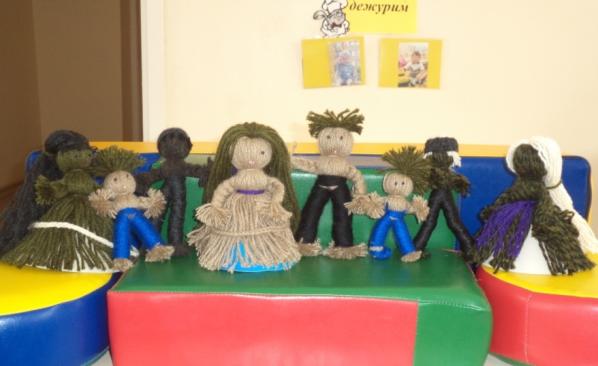 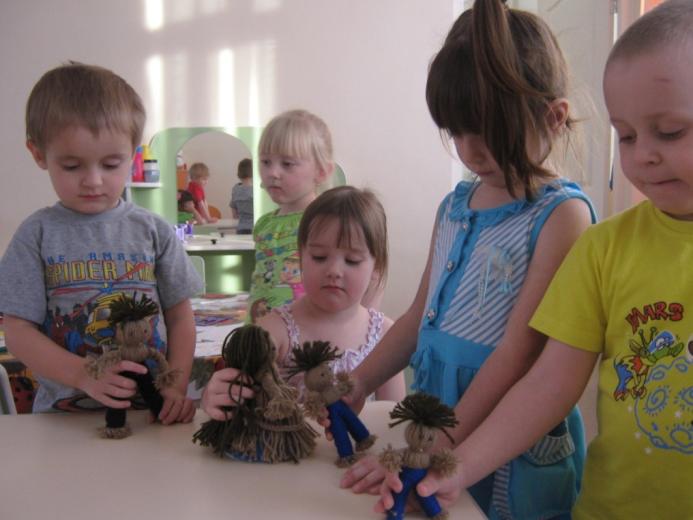 «Я и мой город»
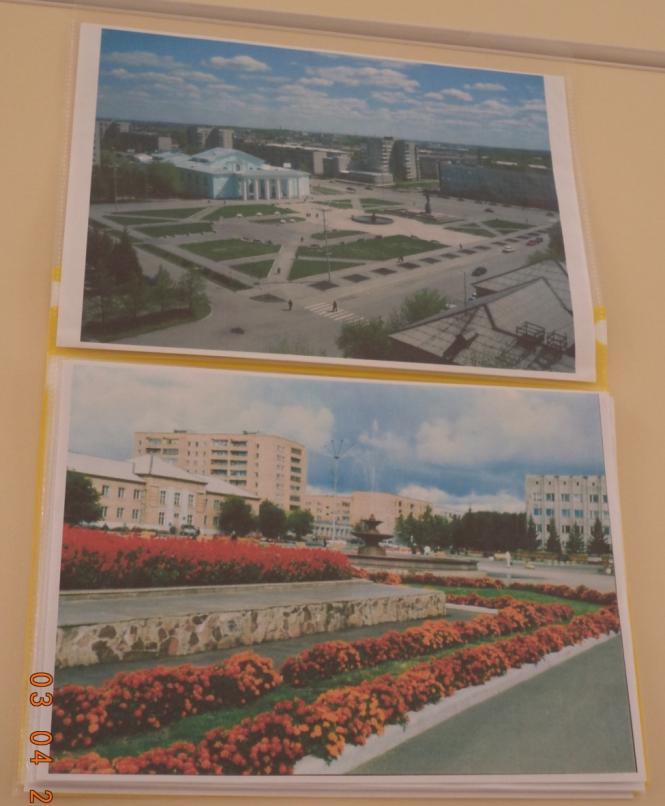 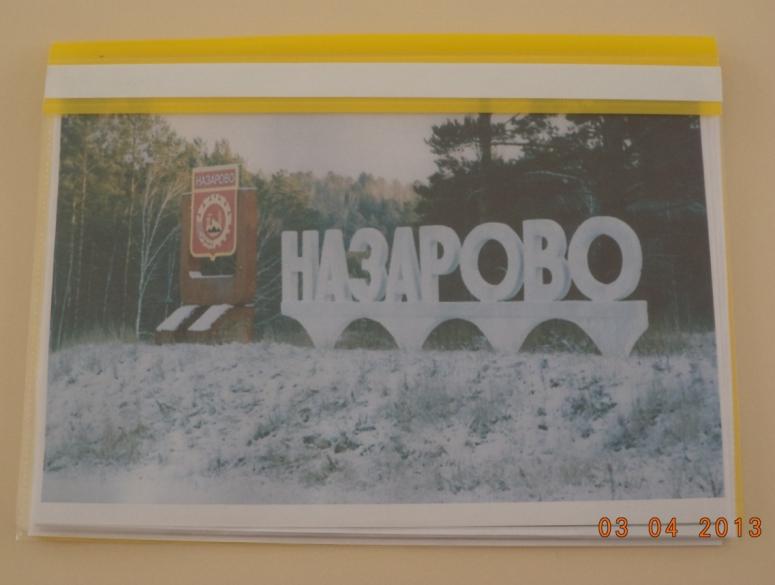 «Азбука безопасного поведения»
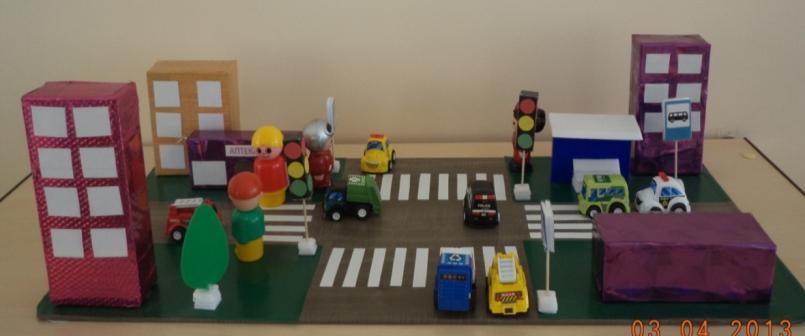 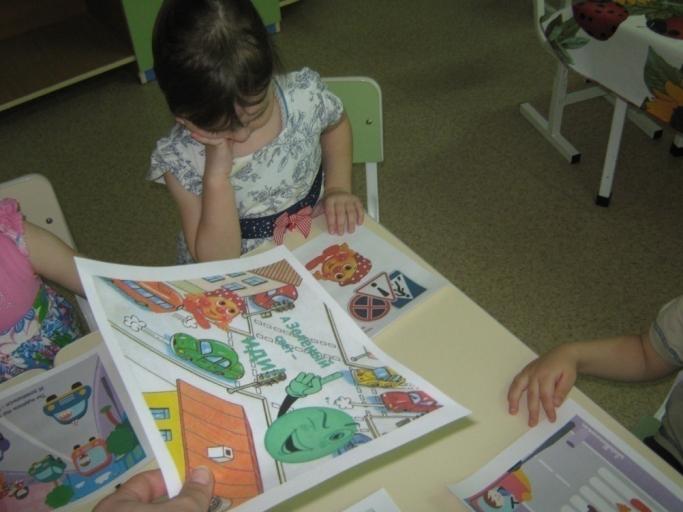 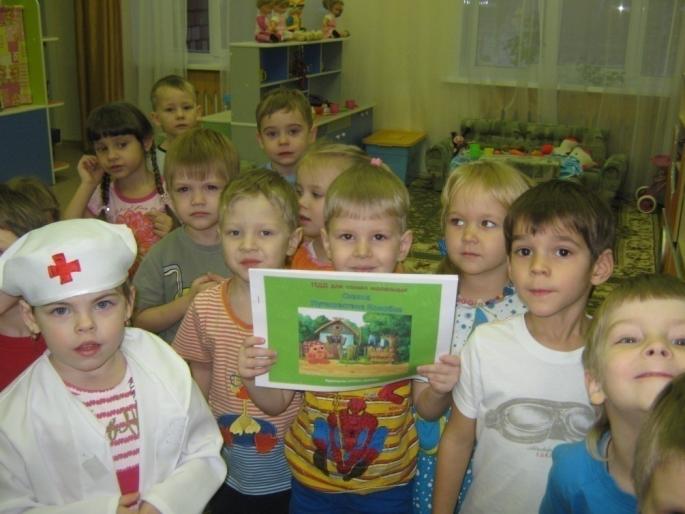 «Новогодний праздник»
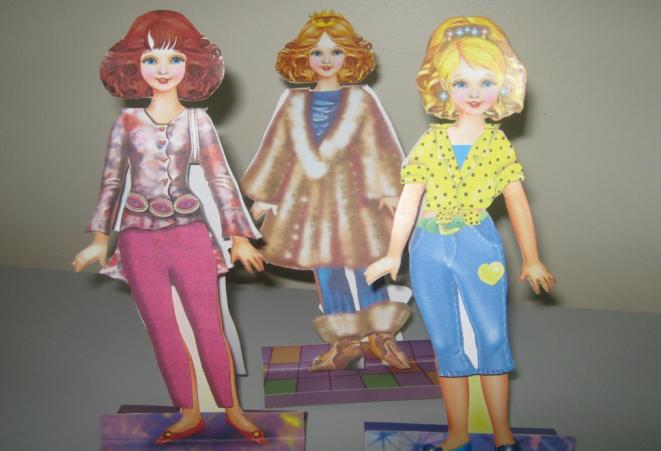 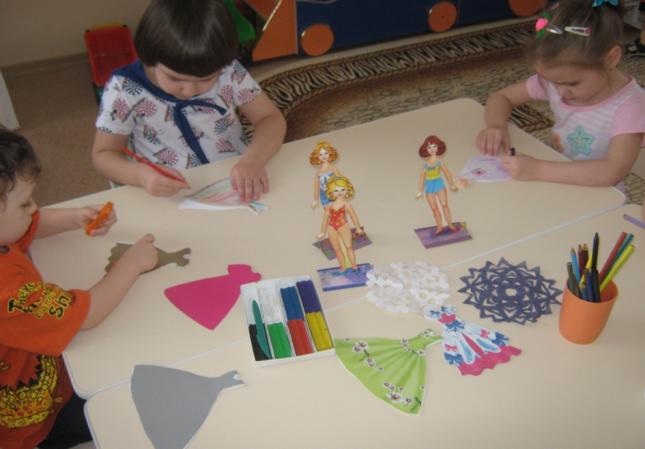 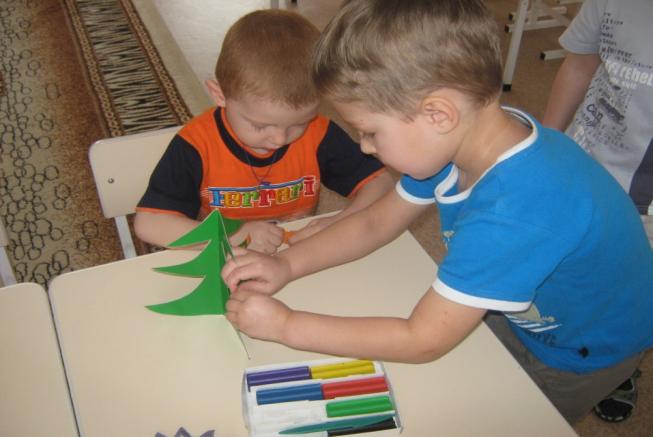 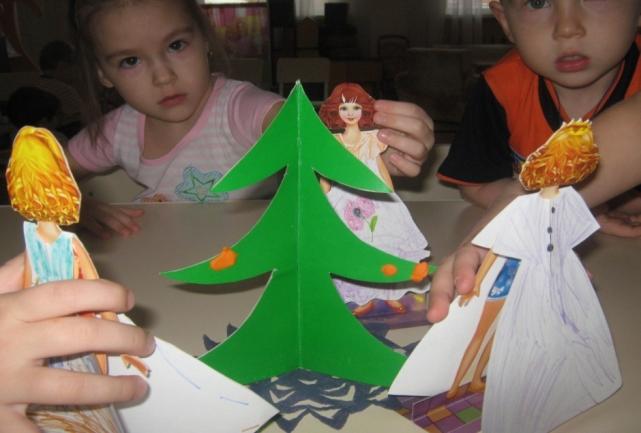 «Зима в лесу»
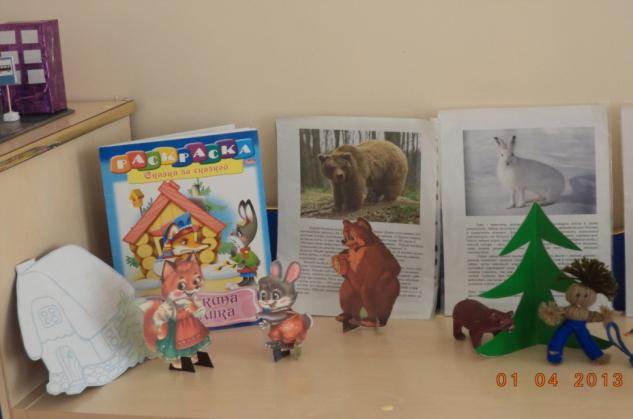 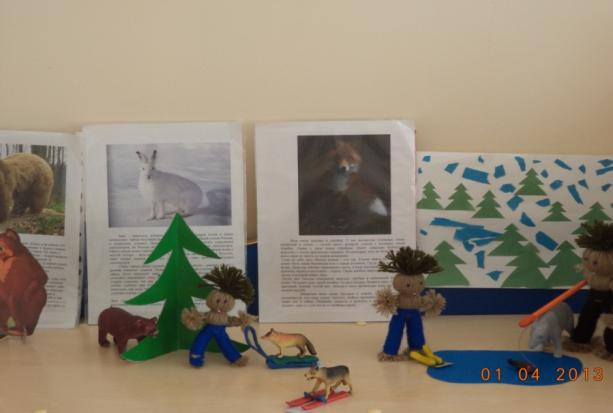 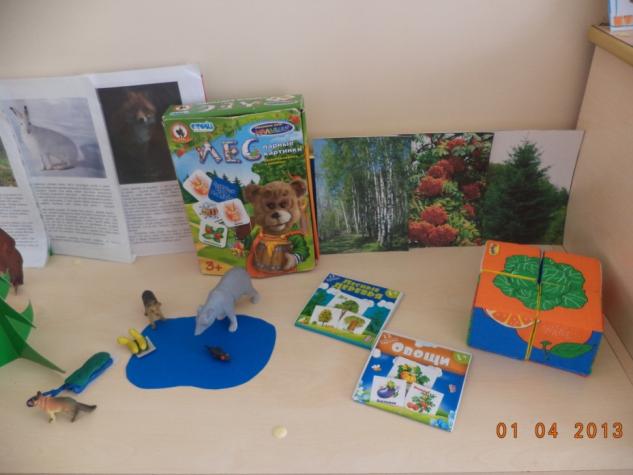 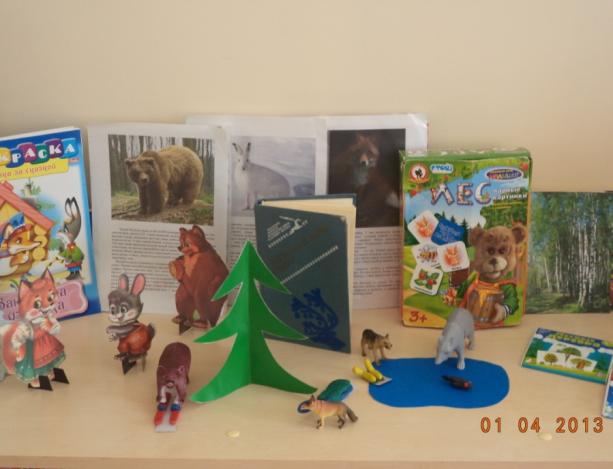 «Знакомство с народной культурой и народными традициями»
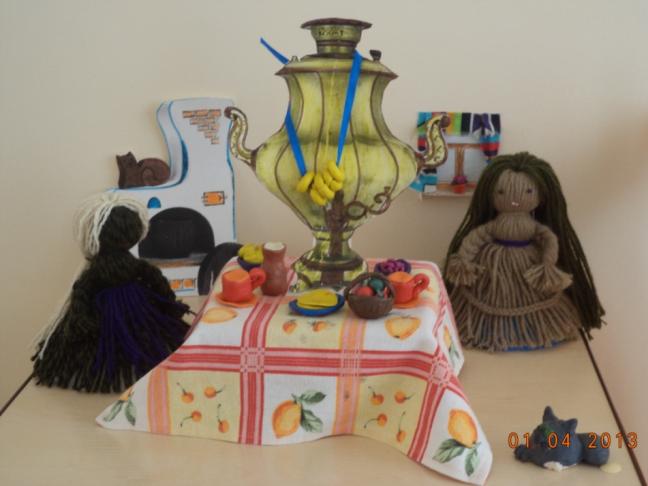 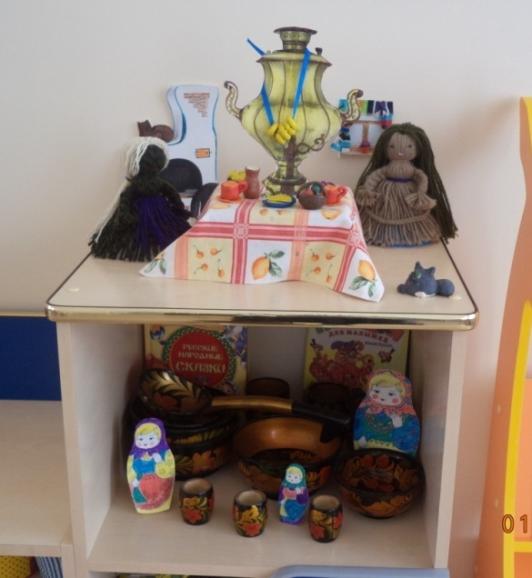 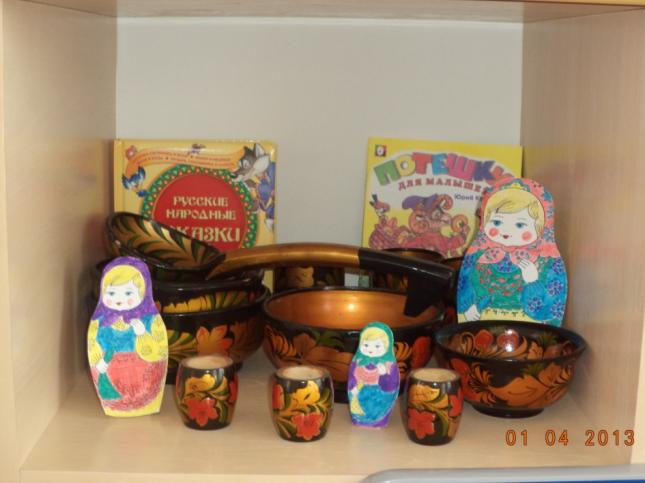 «Весна»
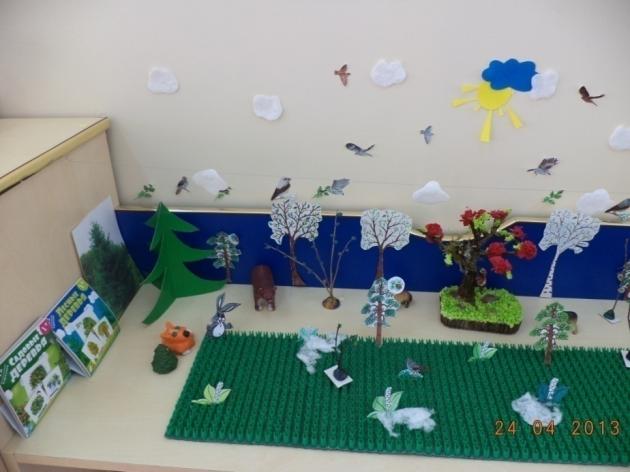 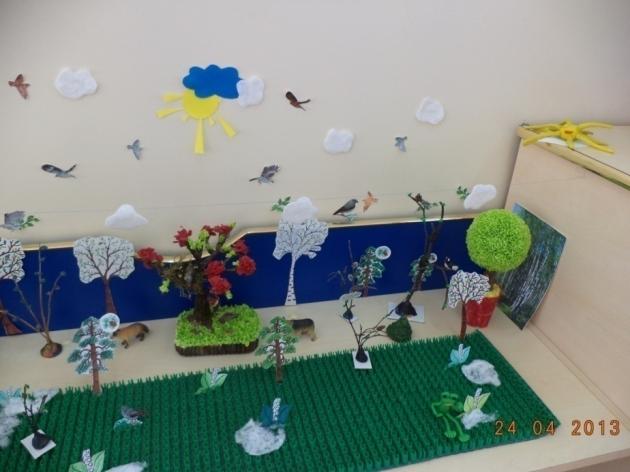 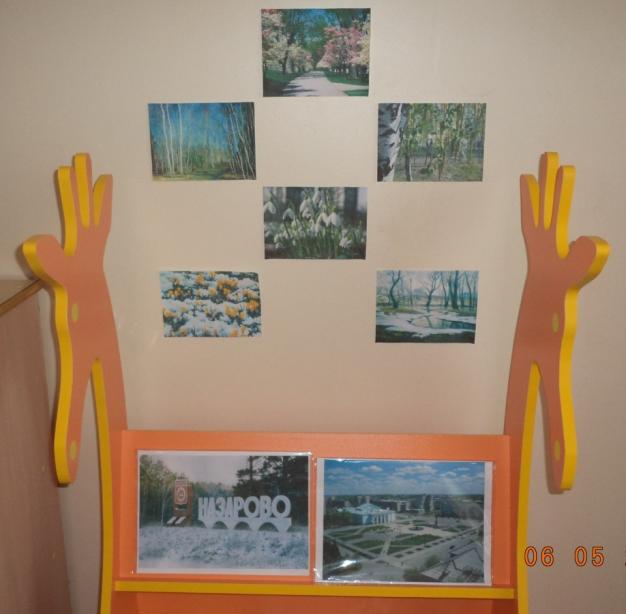 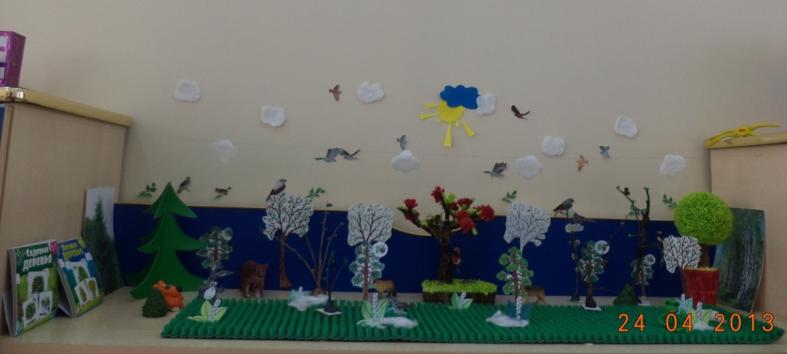 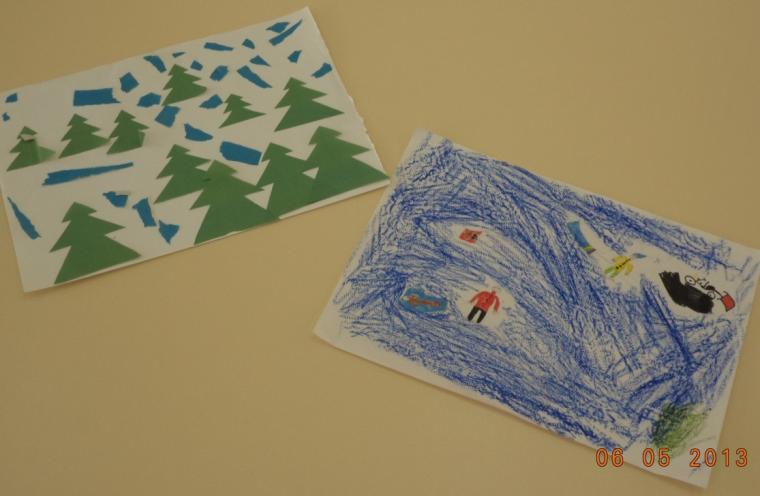 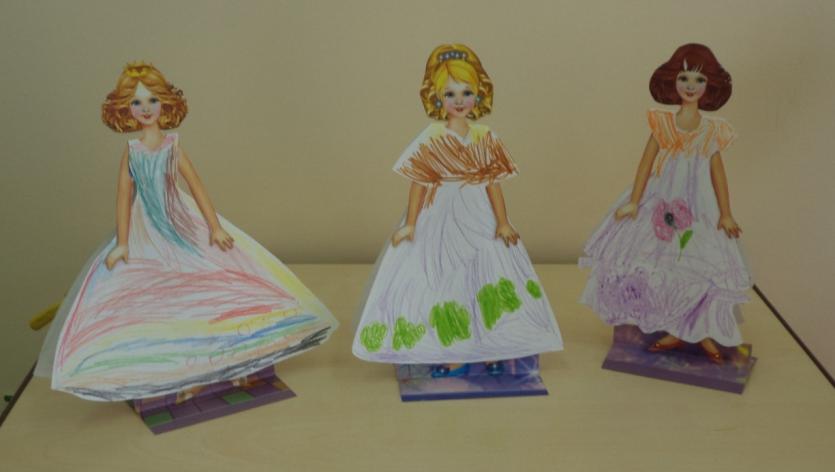 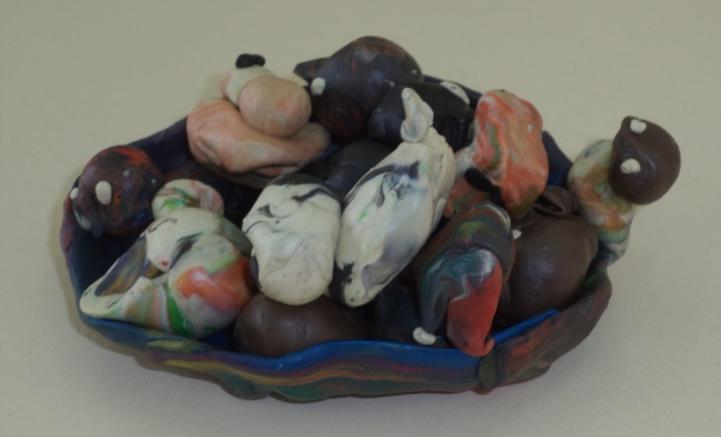